Programmering for kjemikere
Dynamiske systemer
Andreas Haraldsrud
Kjemisk institutt, UiO
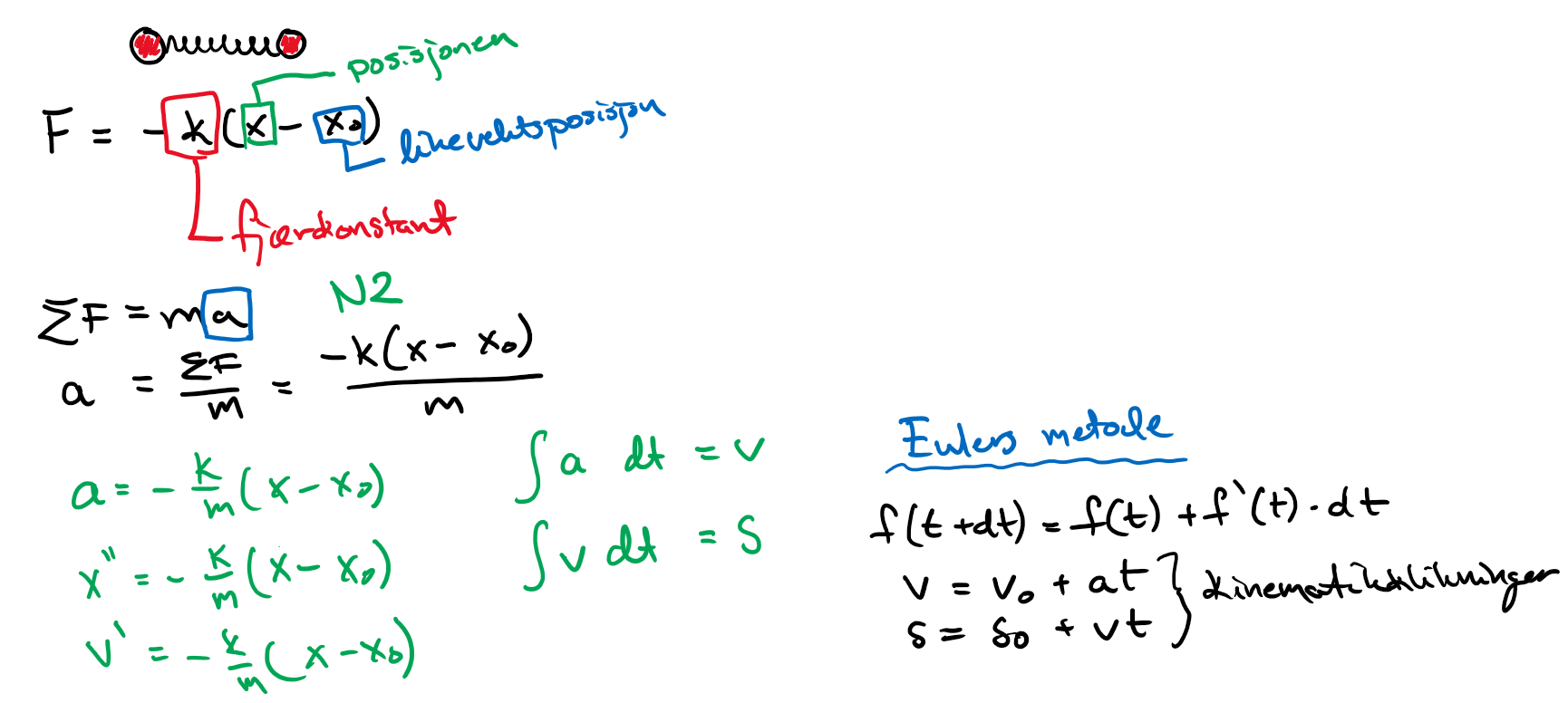 Reaksjonskinetikk
Ratelover
[Speaker Notes: E = enzym
S = substrat
ES = enzym-substratkompleks
P = produkt]
Enzymkinetikk
[Speaker Notes: Vi ser bort fra tilbakedannelse av produkt.]
Koblede differensiallikninger
enzym.py
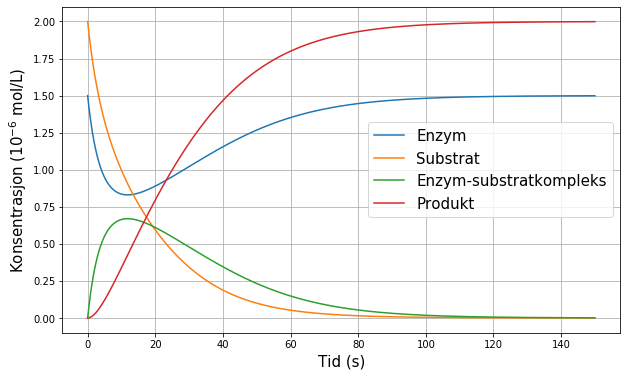 Algoritmer for løsing av differensiallikninger
Igjen: Vi har ulike tilnærminger til den deriverte
Som fører til ulike algoritmer for løsing av difflikninger
Backward Euler
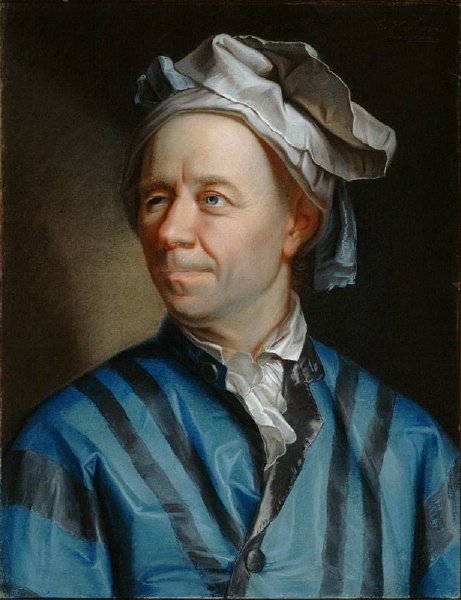 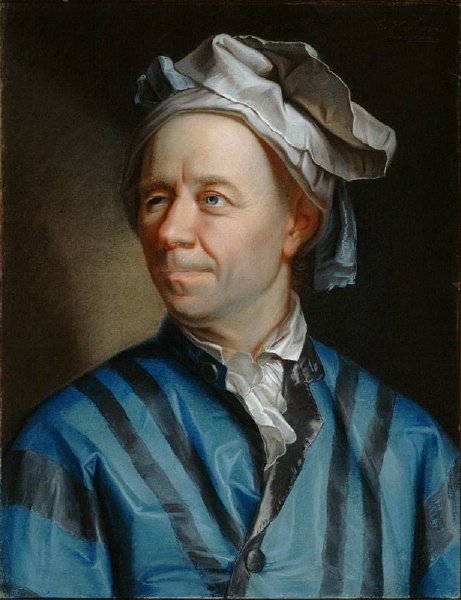 Runge-Kutta 4
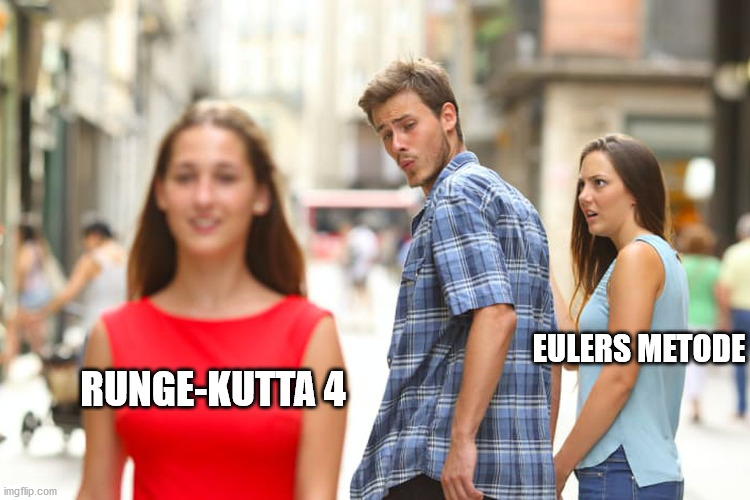 Hva skal du kunne?
Forklare hva differensiallikninger er.
Utlede Forward Euler-algoritmen fra framoverdifferansetilnærmingen til den deriverte.
Implementere og bruke FE-algoritmen til å løse ulike differensiallikninger, men spesielt relatert til reaksjonskinetikk.
Bruke numeriske biblioteker til å løse differensiallikninger med ulike metoder (bakovermetoder og RK-metoder).